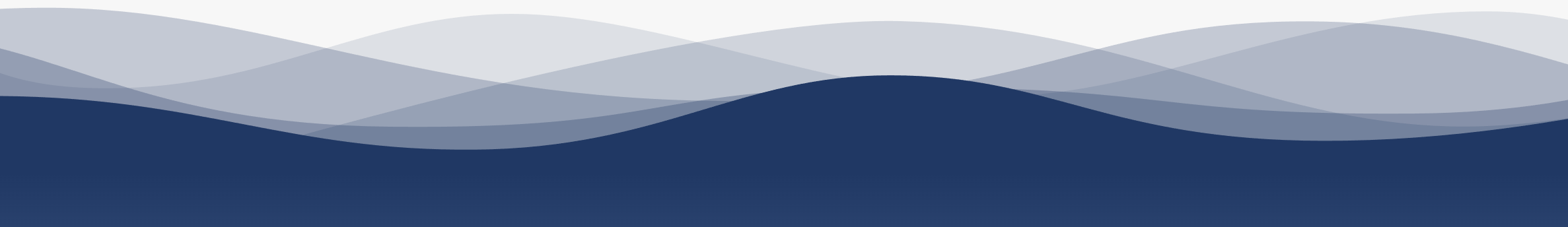 1
7
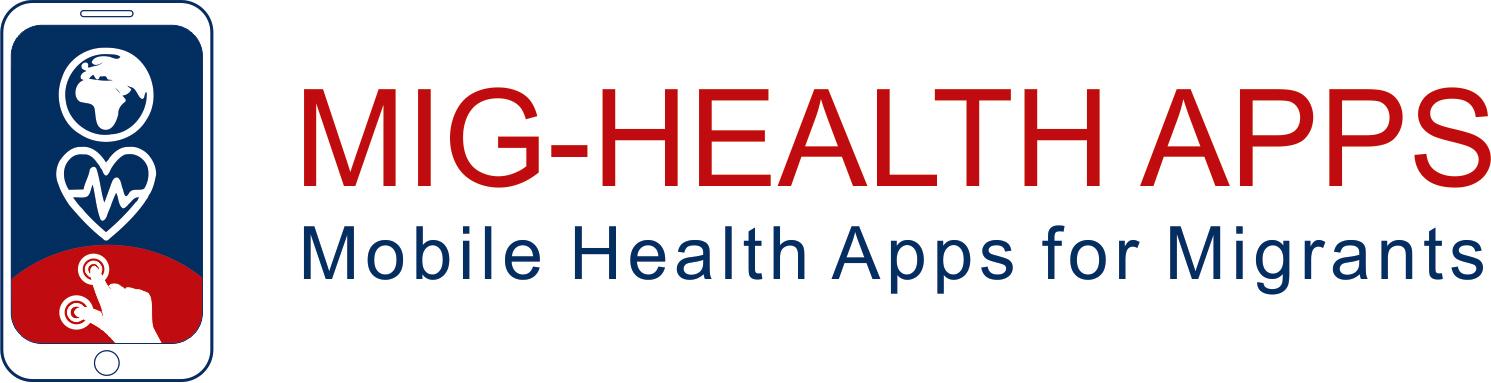 2
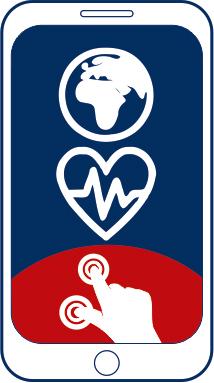 8
3
9
https://apps4health.eu/
4
Modul 8  - Erfahrungsbasierte Trainingseinheit (8.2)Säuglingspflege
10
5
11
6
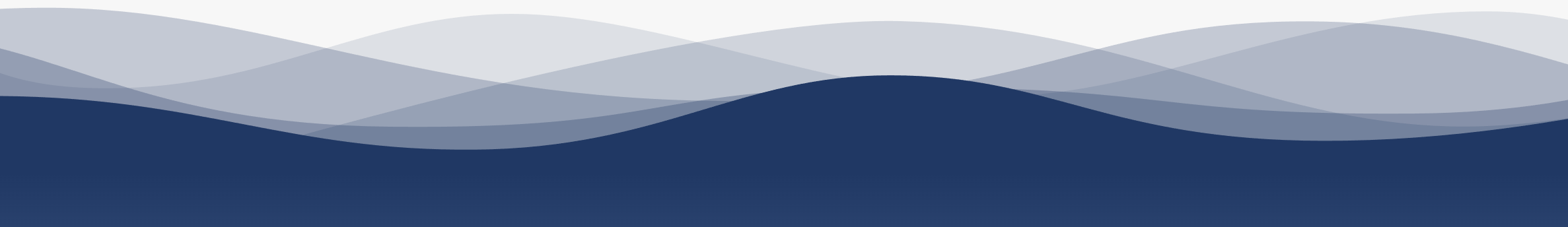 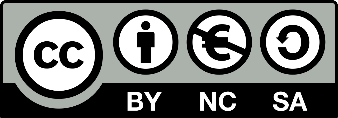 Von der Europäischen Union finanziert. Die geäußerten Ansichten und Meinungen entsprechen jedoch ausschließlich denen des Autors bzw. der Autoren und spiegeln nicht zwingend die der Europäischen Union oder der Europäischen Exekutivagentur für Bildung und Kultur (EACEA) wider. Weder die Europäische Union noch die EACEA können dafür verantwortlich gemacht werden.
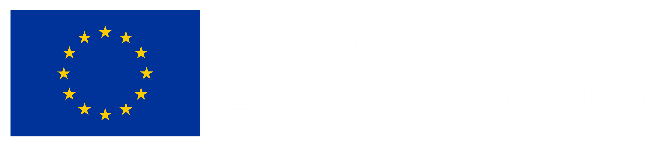 Partners
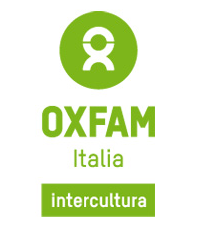 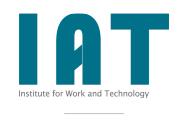 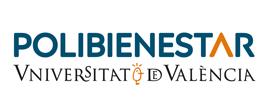 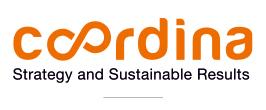 WESTFALISCHE HOCHSCHULE GELSENKIRCHEN,BOCHOLT, RECKLINGHAUSEN
GELSENKIRCHEN, GERMANY
www.w-hs.de
COORDINA ORGANIZACIÓN DE EMPRESAS YRECURSOS HUMANOS, S.L.
VALENCIA, SPAIN
coordina-oerh.com
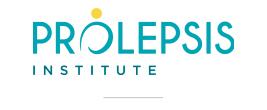 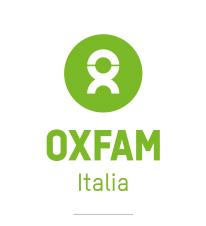 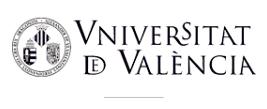 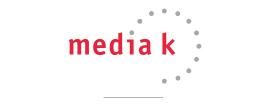 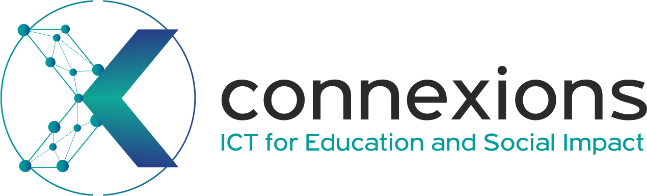 CONNEXIONS
ATHENS, GREECE
www.connexions.gr
PROLEPSIS
ATHENS, GREECEwww.prolepsis.gr
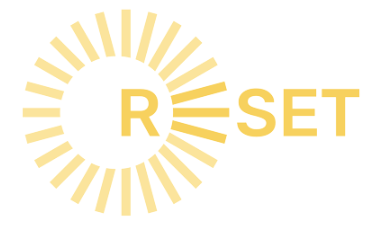 UNIVERSITAT DE VALENCIA
VALENCIA, SPAIN
www.uv.es
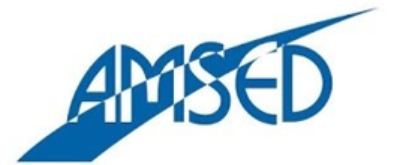 media k GmbH
Bad Mergentheim, GERMANY
www.media-k.eu
OXFAM ITALIA INTERCULTURA
AREZZO, ITALY
www.oxfamitalia.org/
RESET
CYPRUS
www.resetcy.com
AMSED
STRASBOURG, FRANCE
www.amsed.fr
Säuglingspflege
8
Ziele
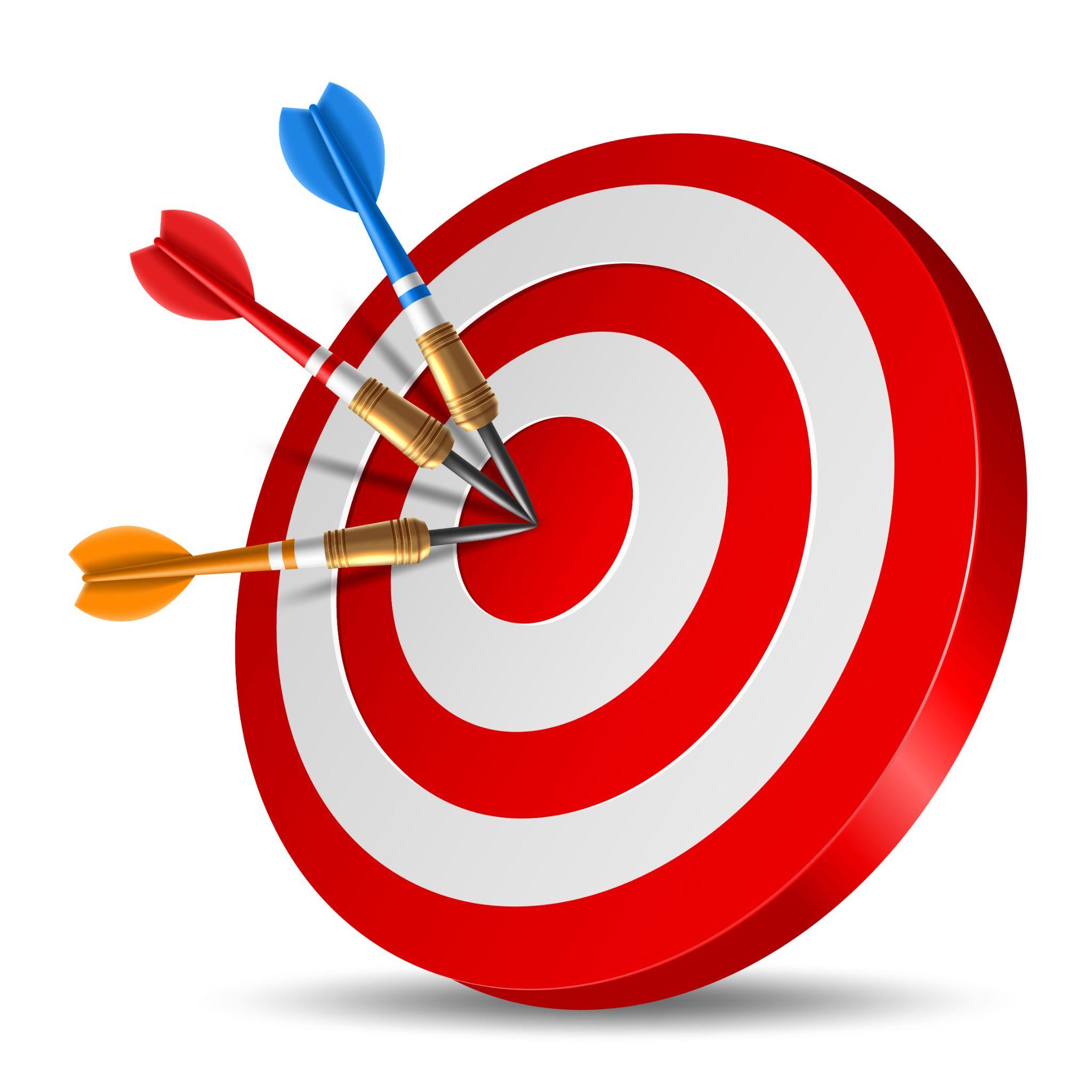 Beherrschung der Nutzung von Apps für Neugeborene
Quelle: Bild von nuraghies auf Freepik
Erfahrungsbasierte Trainingseinheit
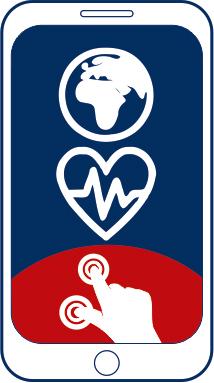 Die Teilnehmer sind eingeladen, an einer Gesundheitsaufgabe mit einer der in Mig-Health Apps angebotenen Gesundheitsanwendungen teilzunehmen.
1
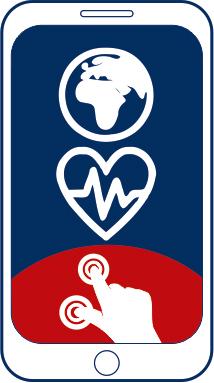 Alle Teilnehmenden sollte darüber nachdenken, welche Apps für die Pflege ihrer/seines Neugeborenen nützlich sein kann.
Nach der Auswahl sollen die Teilnehmer die Plattform Mig-health Apps durchsuchen, um eine App herunterzuladen und zu nutzen.
2
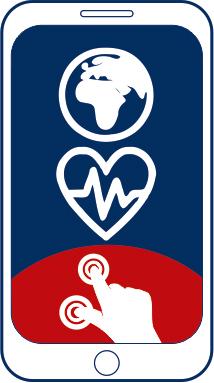 Sobald die Anwendung heruntergeladen wird, wird der Lernende aufgefordert, sich zu registrieren und alle Nutzungsbedingungen und Datenschutzrichtlinien zu akzeptieren.
3
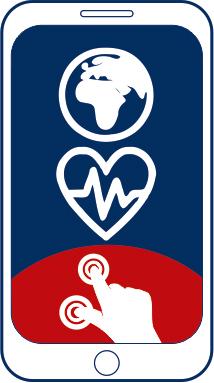 In der Folge wird die Anwendung asynchron für ein oder zwei Wochen verwendet.
Lernende werden dann auf die Plattform zurückkehren, um ihre Erfahrung durch Kommentare oder Videos zu kommentieren.
Aktionsplanung und Zielsetzung
In der vorherigen Tätigkeit haben die Teilnehmer der Sitzung aus dem Mig-health Apps-Programm eine Anwendung gewählt, die für die Pflege ihres Neugeborenen nützlich sein kann:
"Ist es etwas, an dem Sie arbeiten möchten, um Ihnen zu helfen, Ihr Gesundheitsziel zu erreichen?"
Aktionspläne sind detaillierte Beschreibungen der Aktionen, die eine Person ergreifen wird, um ein Ziel zu erreichen.
Schritt 1: Setzen Sie ein SMART-Ziel
Schritt 2: Aufgaben identifizieren
Schritt 3: Ressourcen zuordnen
Schritt 4: Aufgaben priorisieren
Schritt 5: Termine und Meilensteine festlegen
Schritt 6: Überwachen und überprüfen Sie den Aktionsplan
Aktionsplanung und Zielsetzung
Schritte zur Aktionsplanung:

Ein neues Ziel identifizieren
Einen Plan zur Erreichung erstellen

SMART-Ziele stehen für Spezifisch, Messbar, Erreichbar, Relevant und Zeitgebunden (Specific, Measurable, Achievable, Relevant and Time-Bound).
Beispiel 
Ziel: Ich will die Schlafroutinen meines Kindes überwachen
Plan: Ich lade eine Babyschlafüberwachungs-App herunter, nutze sie für einen Monat, werte ihre Nützlichkeit nach dieser Zeit aus und stelle den Plan gegebenenfalls neu ein.
Aktionsplanung und Zielsetzung
Präsentieren Sie Ihren Gesundheitsplan
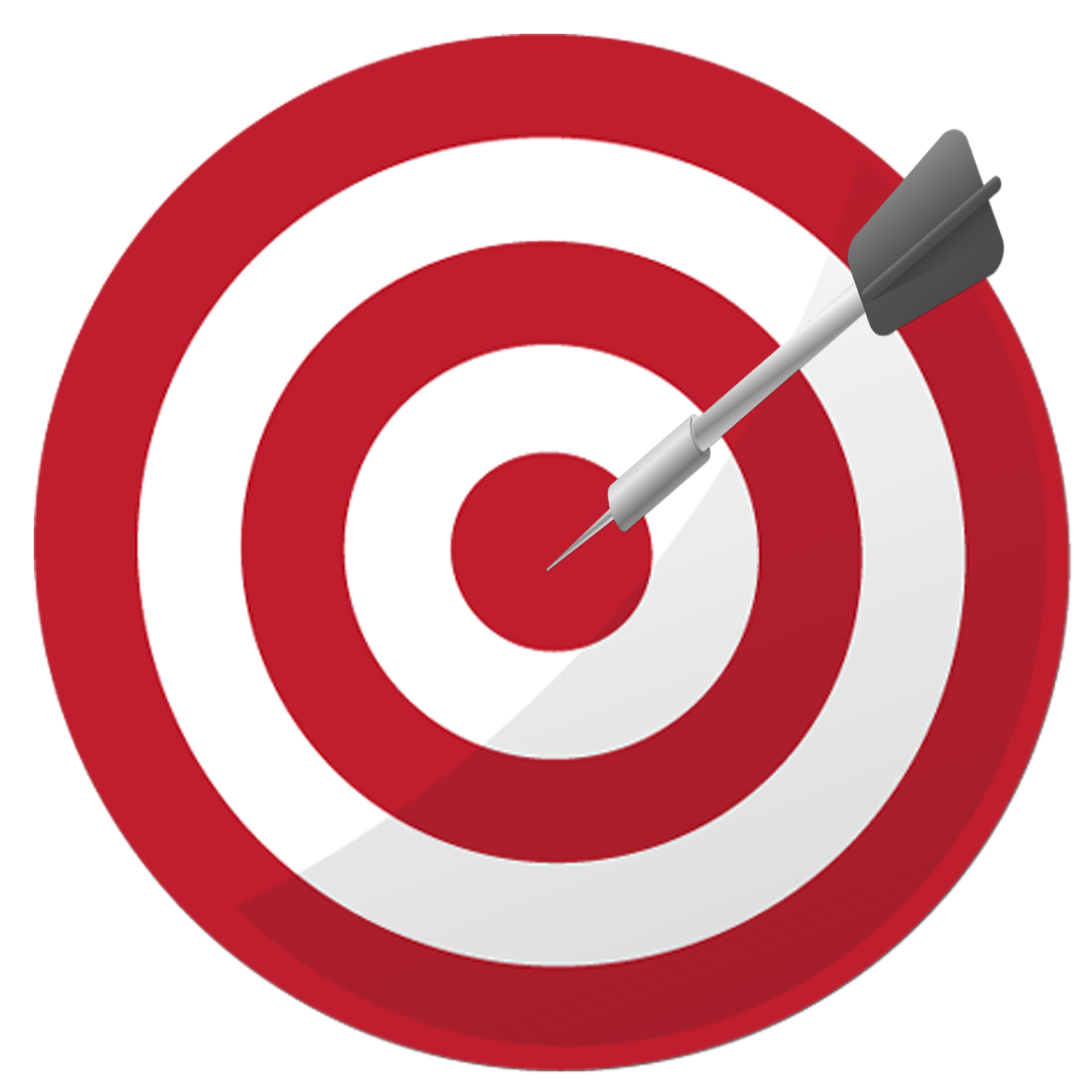 Alle Teilnehmenden haben 5 Minuten, um ihren eigenen Aktionsplan zu präsentieren.
Quelle| Pixabay license
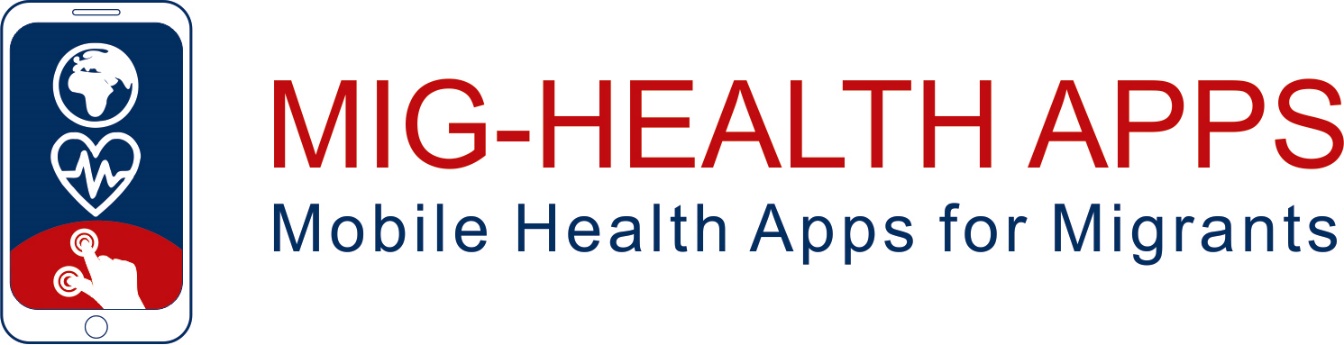 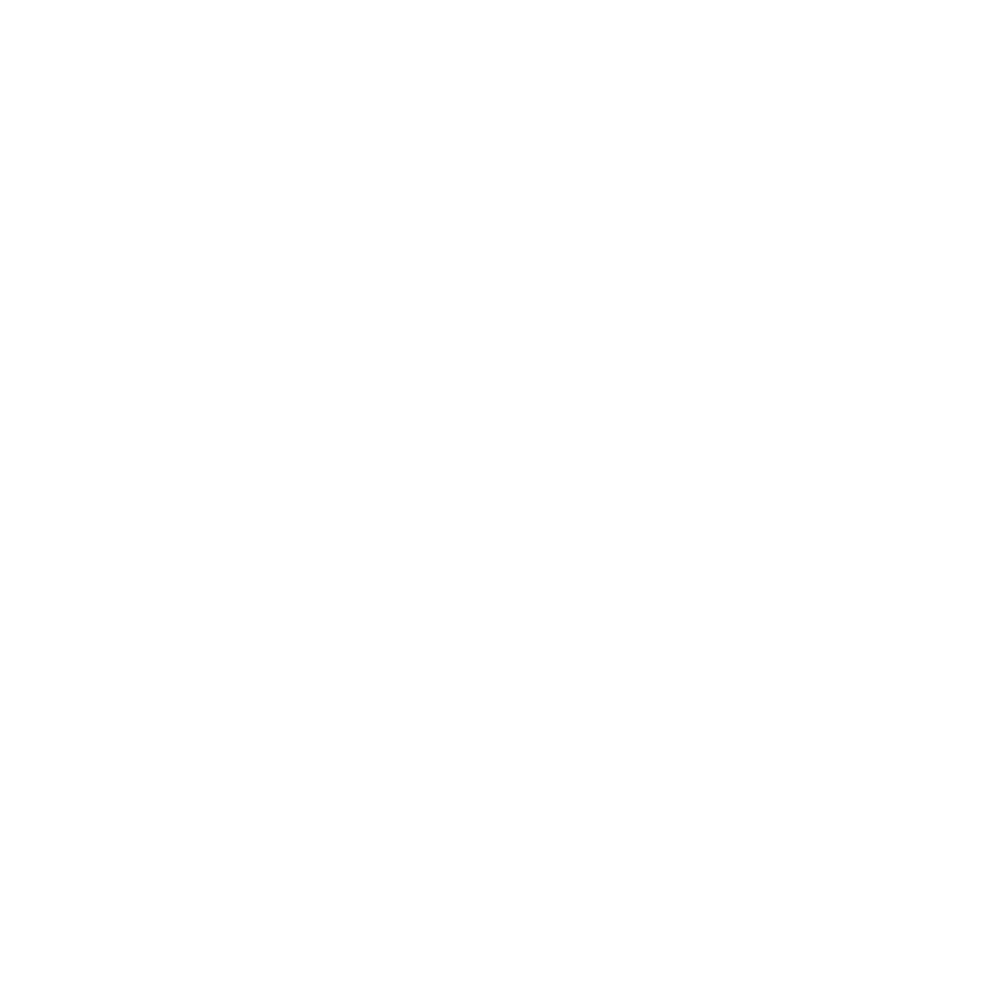 Glückwunsch!
Sie haben die Erfahrungsbasierte Trainingseinheit dieses Moduls abgeschlossen!
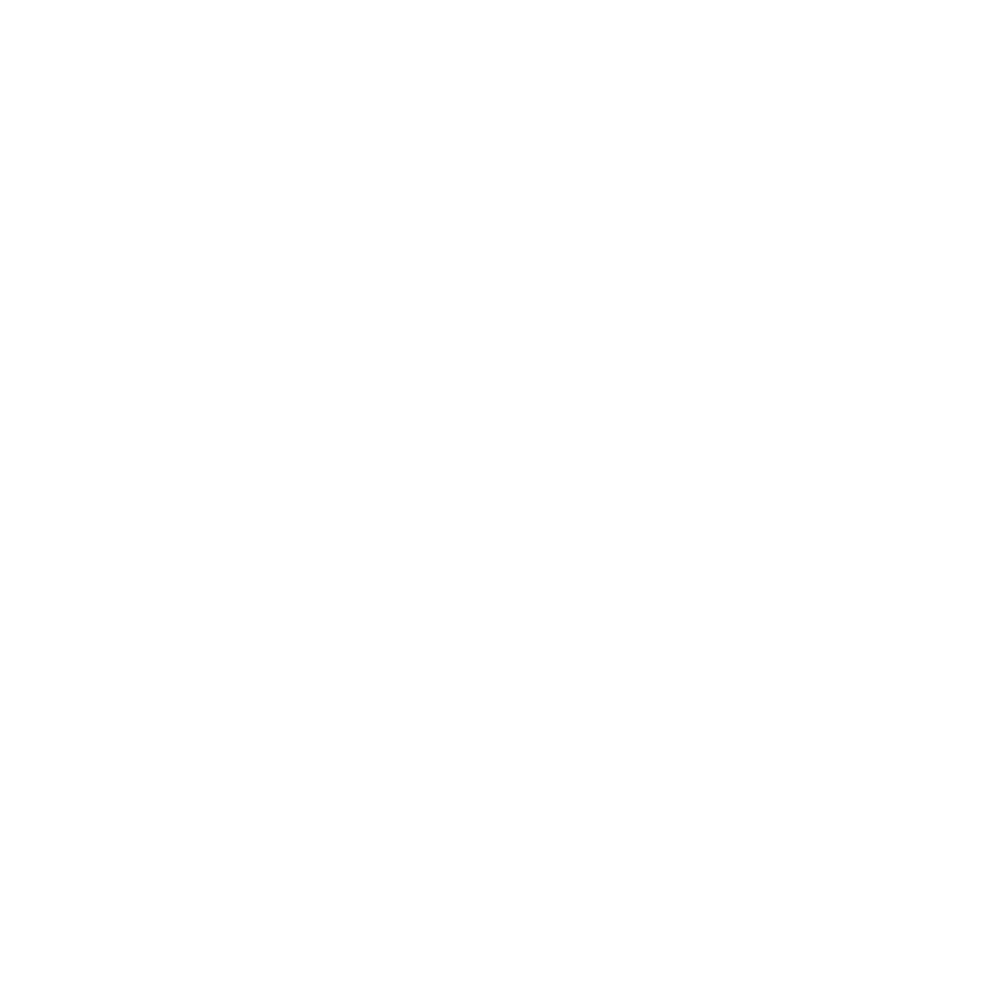 Von der Europäischen Union finanziert. Die geäußerten Ansichten und Meinungen entsprechen jedoch ausschließlich denen des Autors bzw. der Autoren und spiegeln nicht zwingend die der Europäischen Union oder der Europäischen Exekutivagentur für Bildung und Kultur (EACEA) wider. Weder die Europäische Union noch die EACEA können dafür verantwortlich gemacht werden.
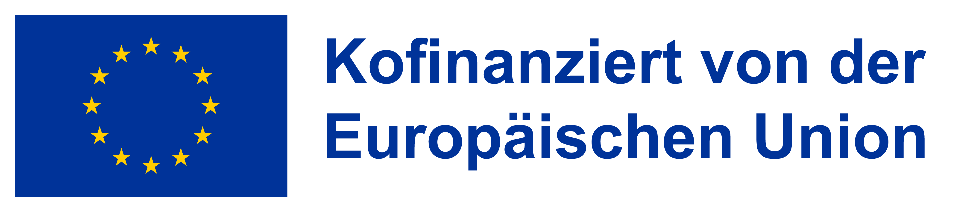